المَغارِبَةُ يَسْتَغِلُّونَ الحَجْرَ المَنْزِلِيَّ
Dr. Ehab Atta
1
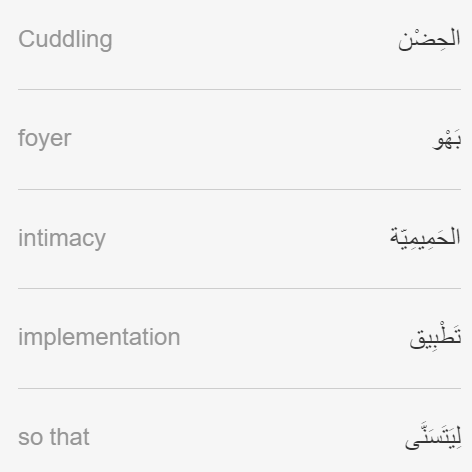 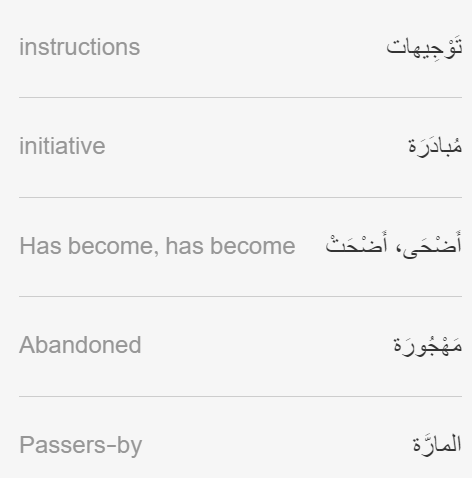 2
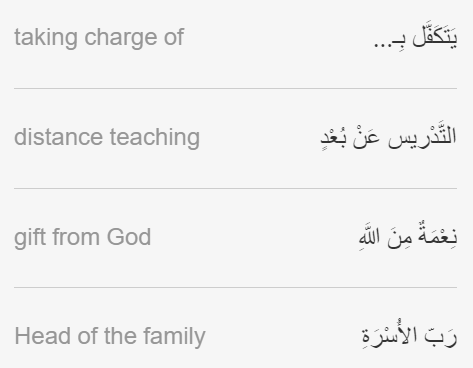 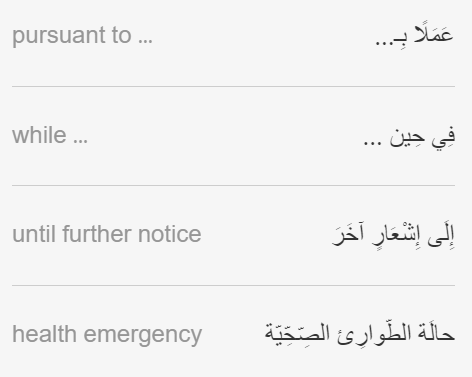 3
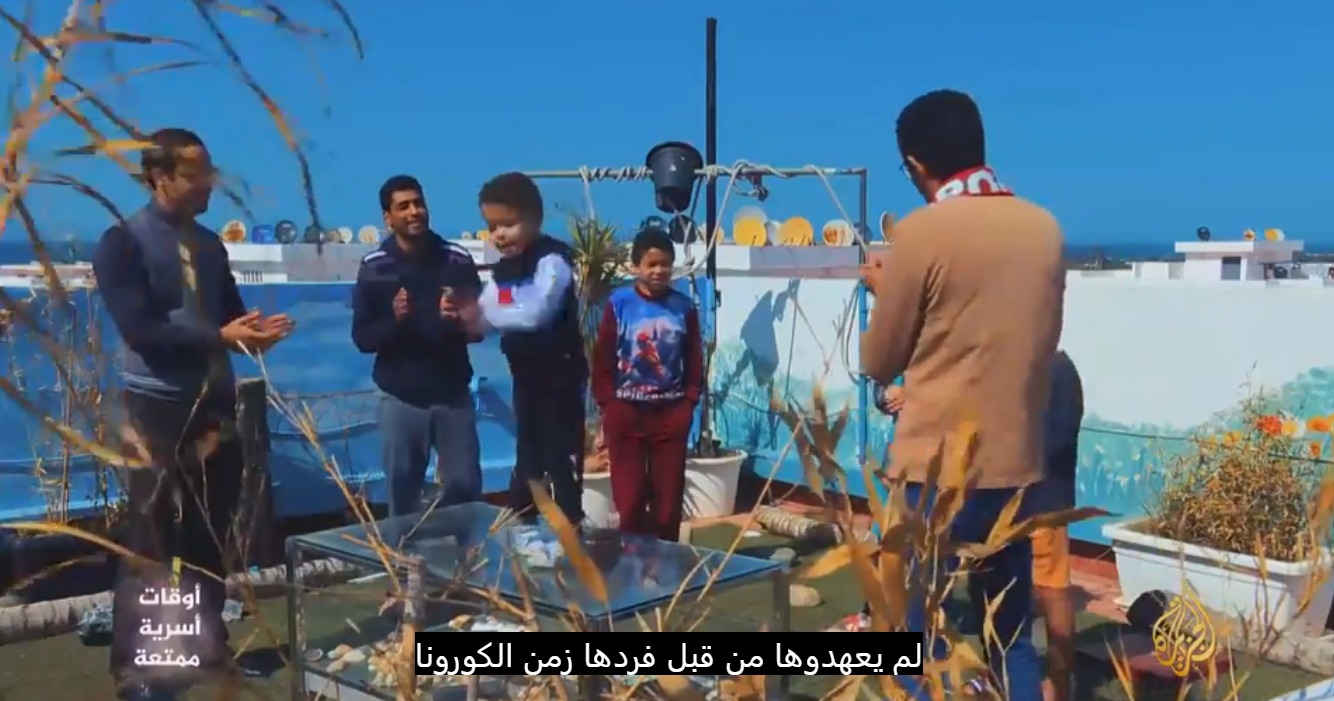 https://learning.aljazeera.net/ar/node/20826
4
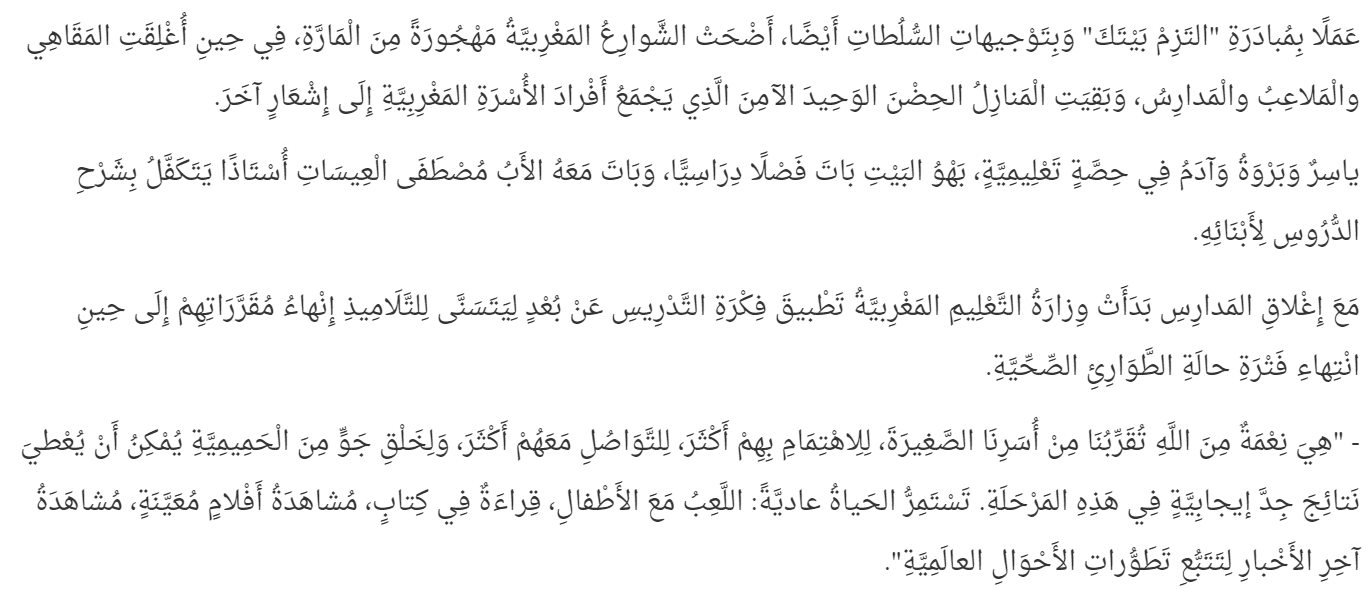 5
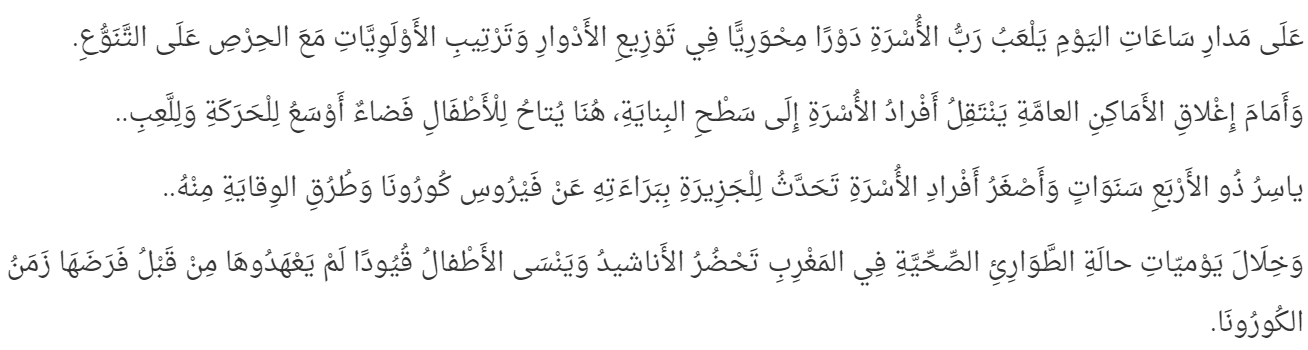 6
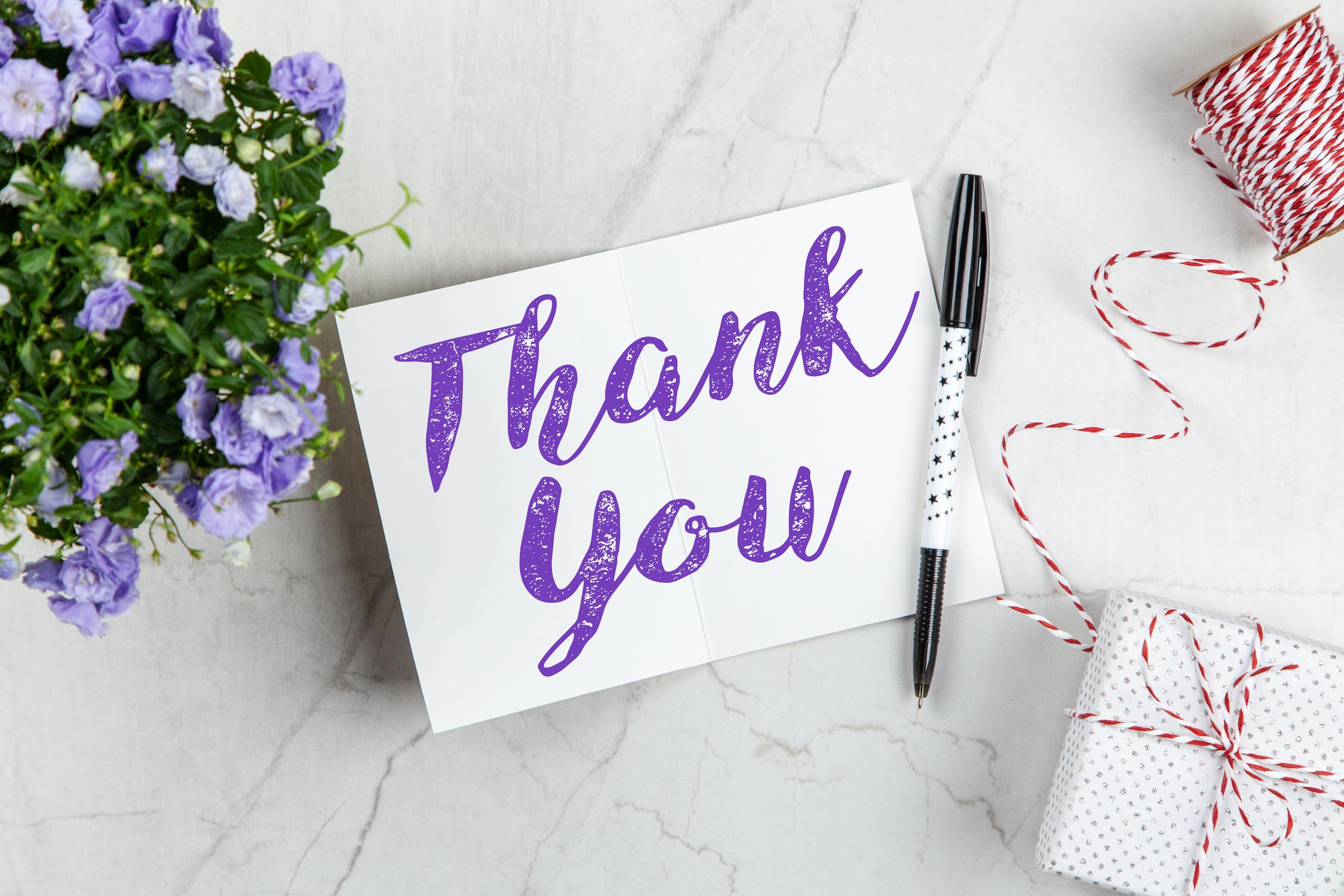 7